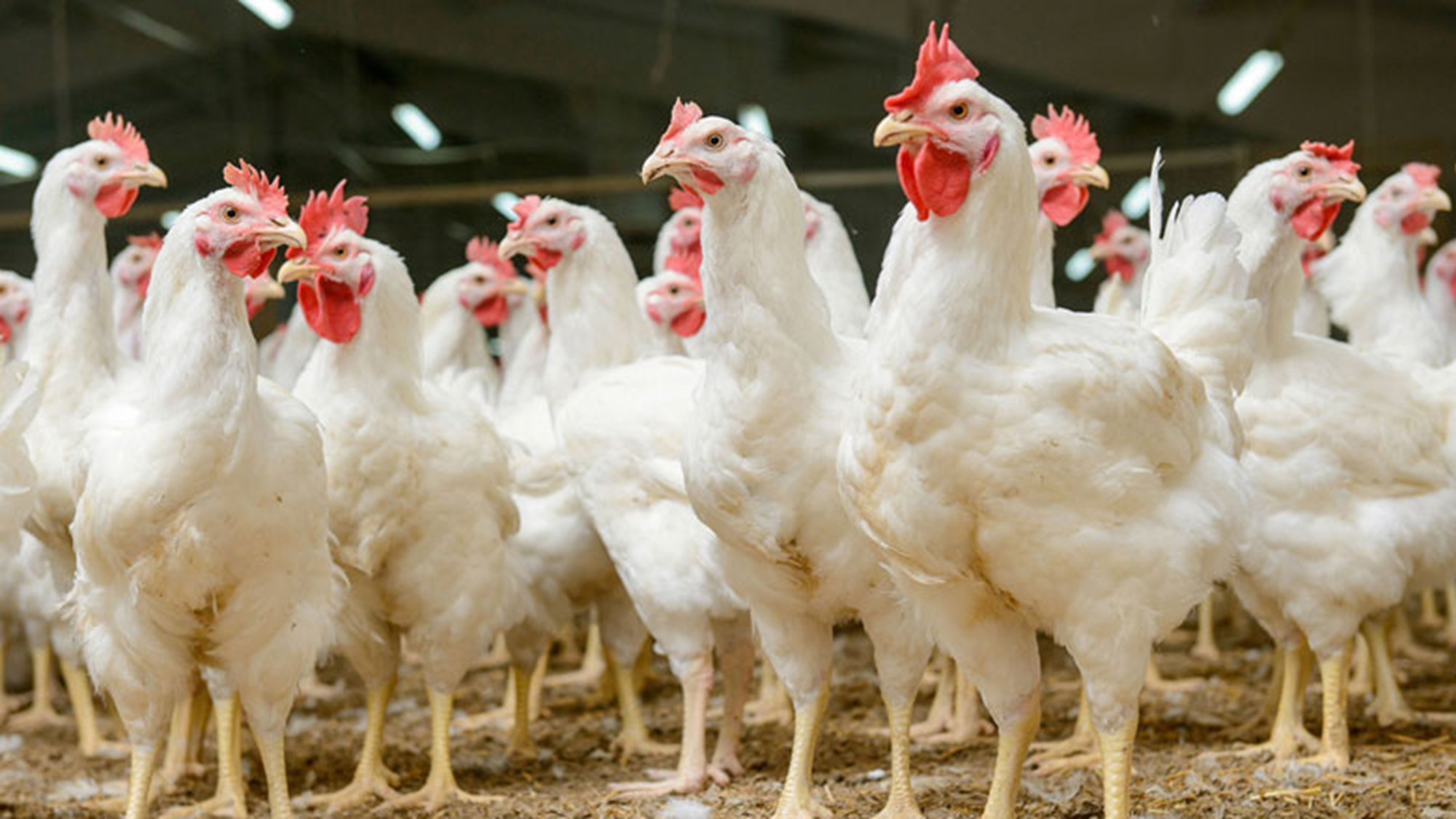 Vleeskippen
Gemaakt door: Marloes, Milena en Naomy
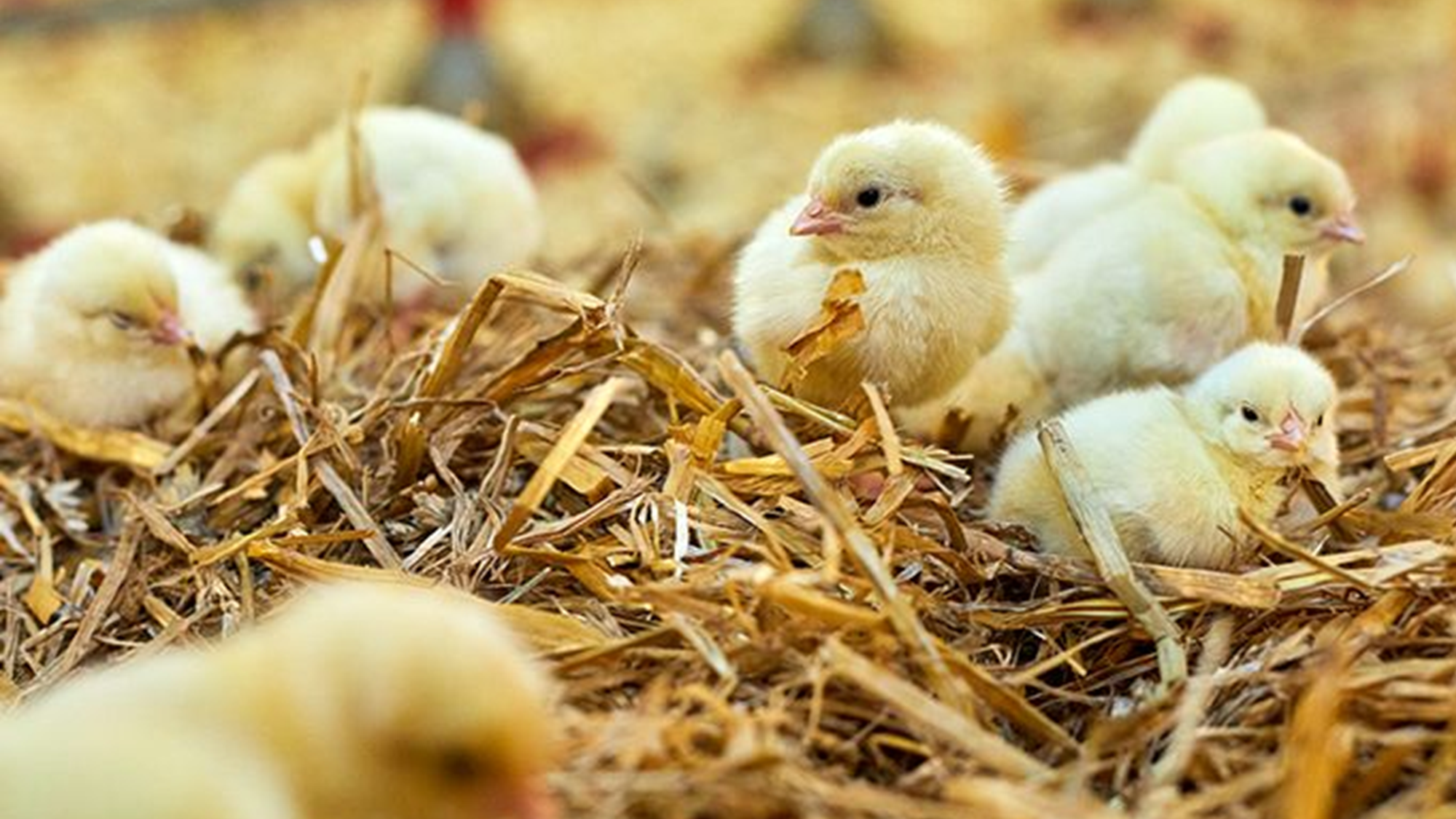 Inleiding
Welk gedrag vertoont de kip in de     natuur ?
Huisvesting eisen voor een vleeskip.
Verschillende soorten huisvestingsystemen.
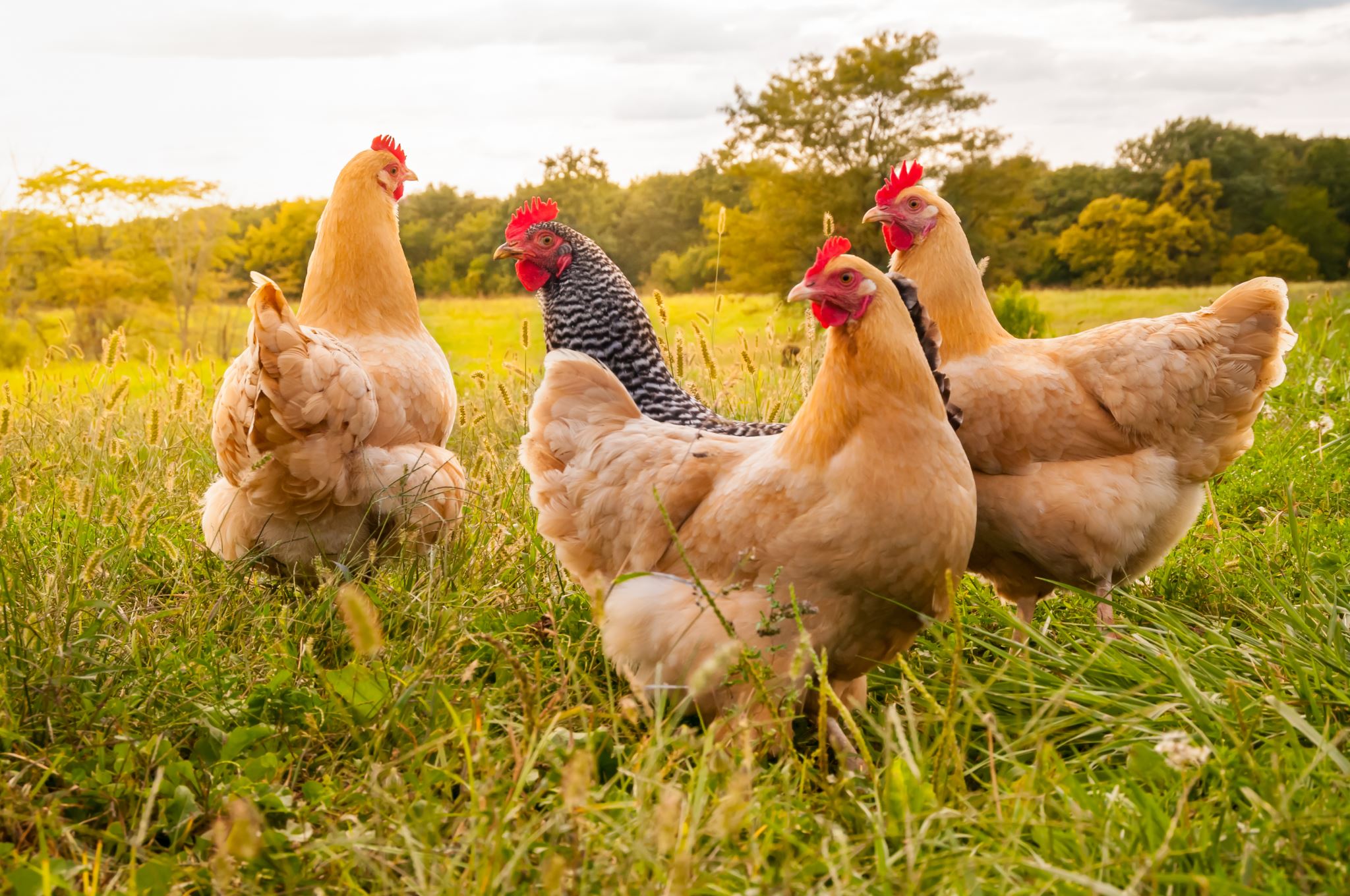 Welk gedrag vertoont de kip in de natuur?
Hoe leven kippen in het wild
Voortplantingsgedrag 
Maternaal gedrag
Gedrag en type voeding 
Territorium gedrag van de kip
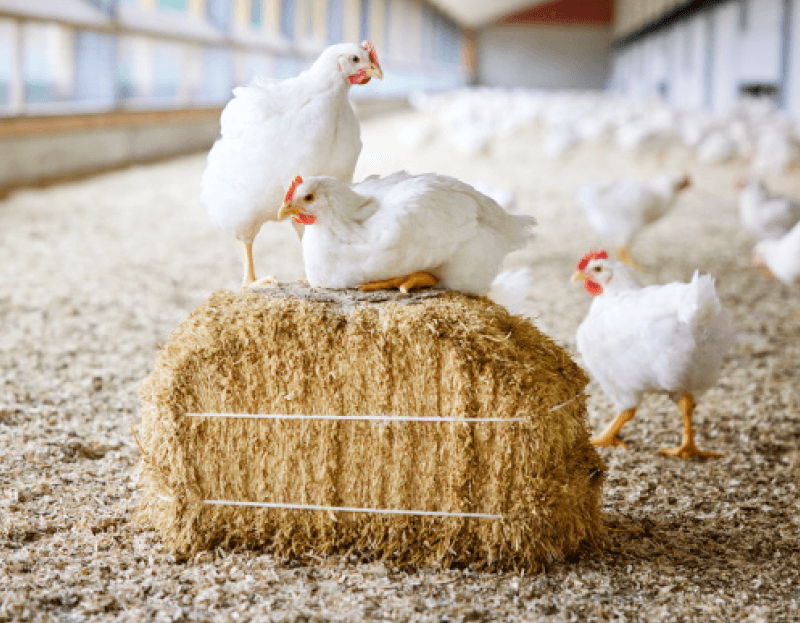 Huisvesting eisen vleeskip
Belangrijkste eisen voor scharrel met uitloop. 
Belangrijkste eisen voor biologische vleeskippen. 
Belangrijkste eisen voor regulier bedrijven.
Verschillende soorten huisvestingssystemen
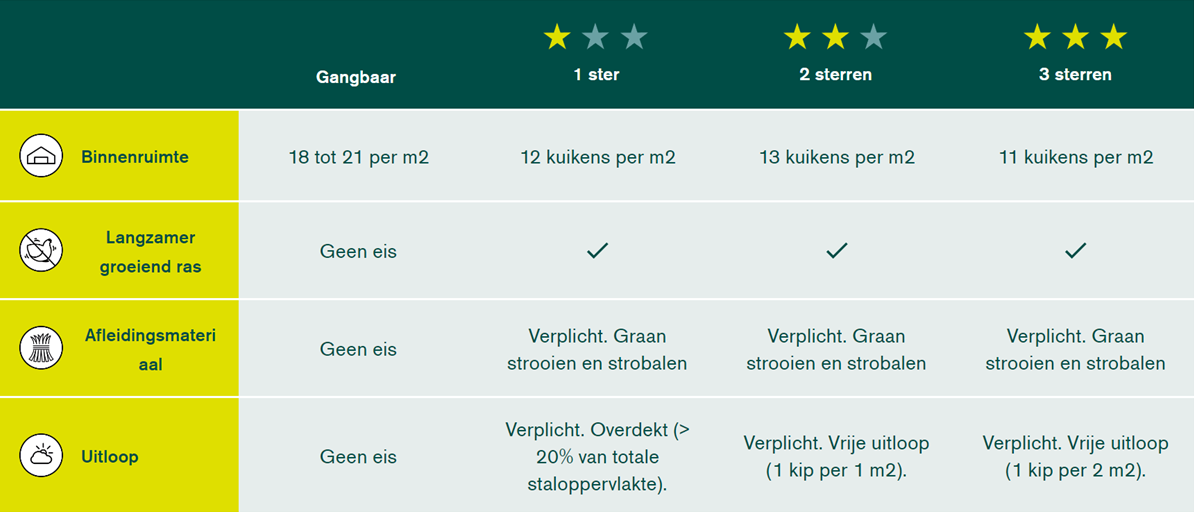 Gangbare/ reguliere 
Scharrel 
Biologisch
Slot
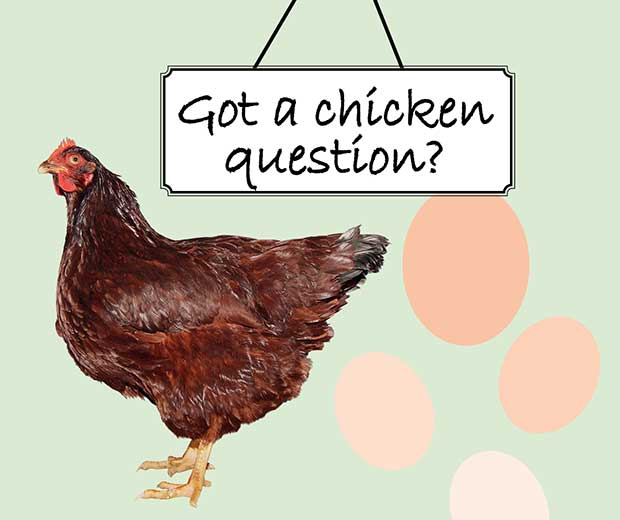 Zijn er nog vragen?